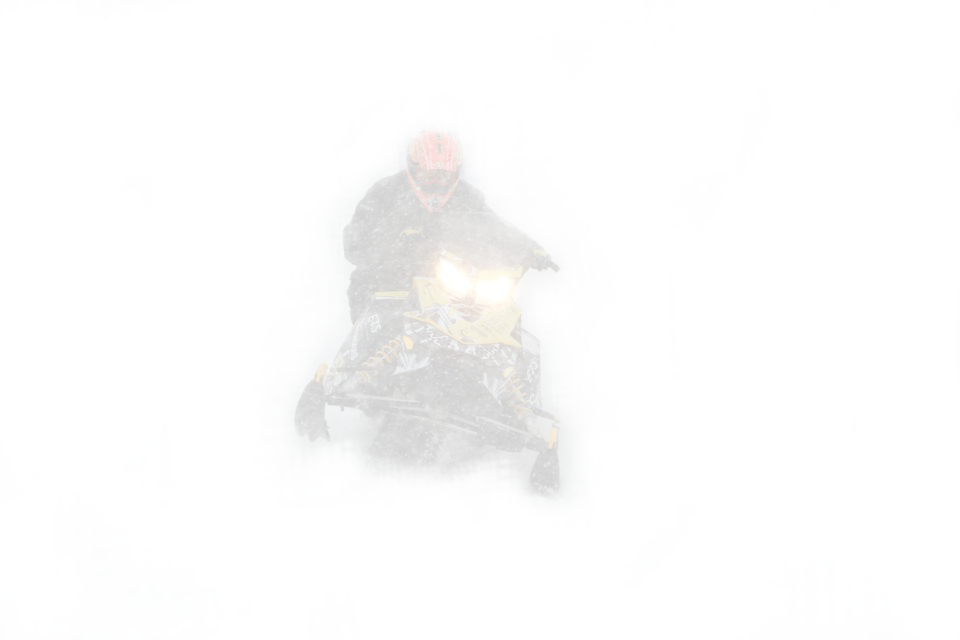 TEAM QUIETS2015SAE CSC DESIGN PRESENTATION
By: Pierre-Olivier Langlois
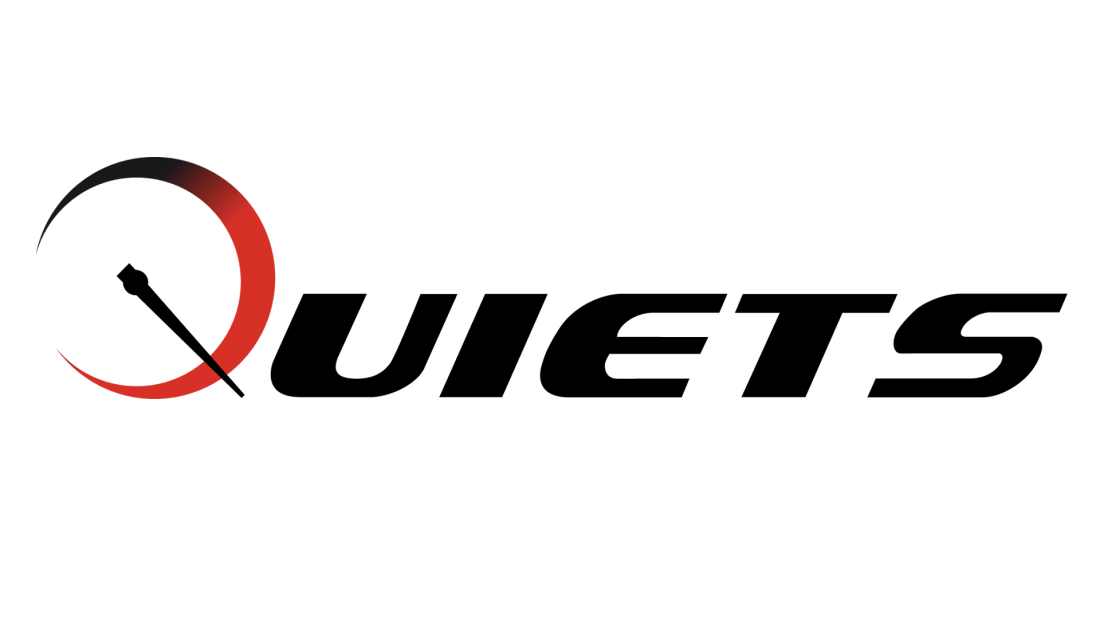 Presentation content
Snowmobile Modifications
Appeal to Snowmobile Enthusiasts
Emissions Control
Noise Reduction
Conclusion
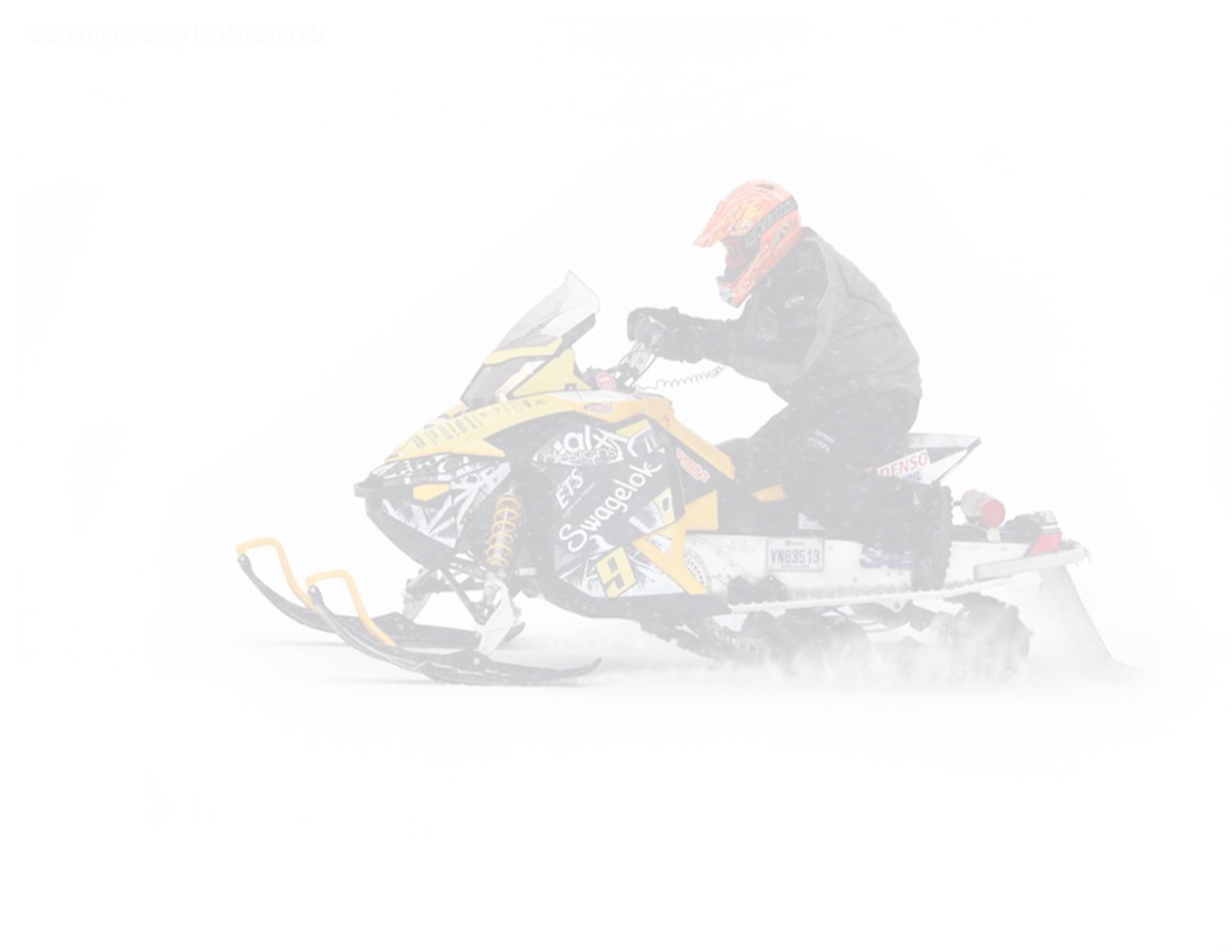 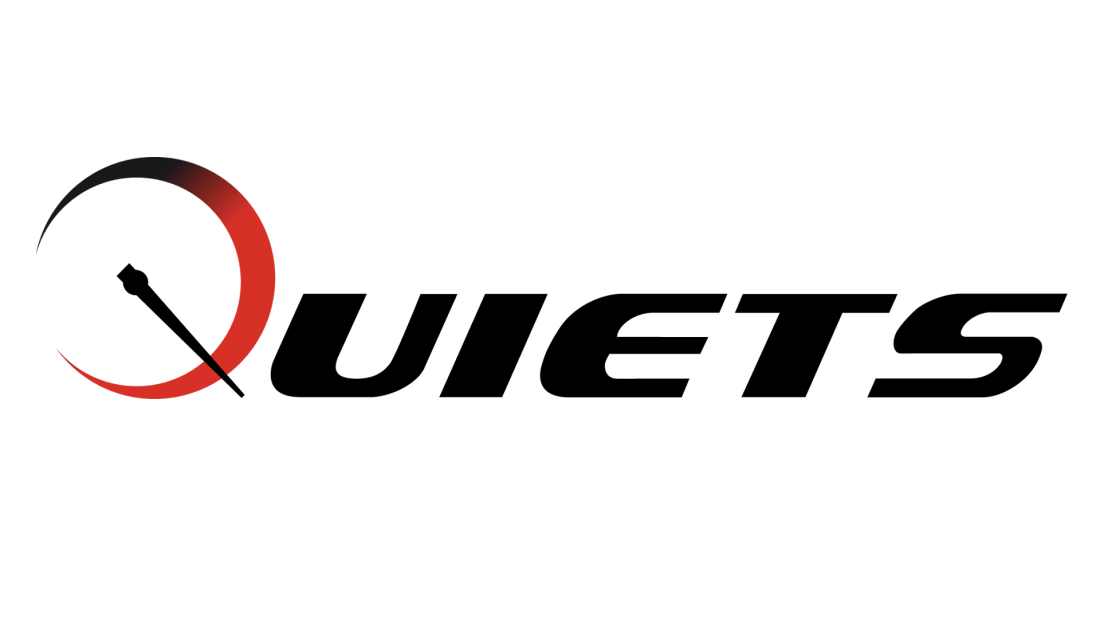 Snowmobile Modifications
Plug and Play Conversion
Standalone engine management (Motec m400)
Turbocharged Engine
Modified Exhaust System
Catalytic Converter
Electronic Throttle
Track and Suspension Improvements
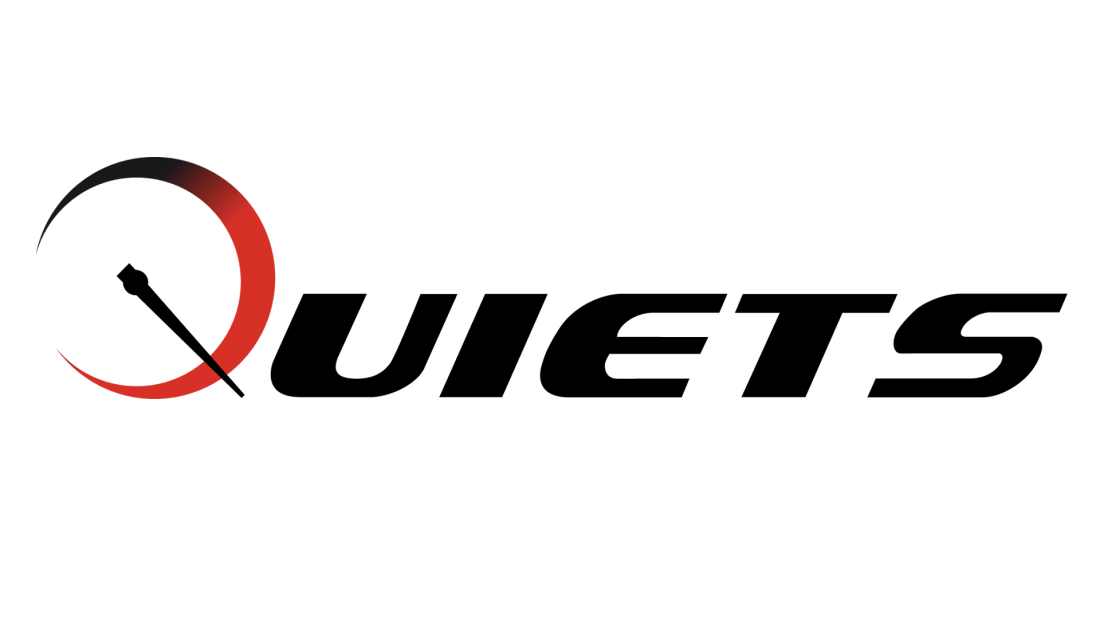 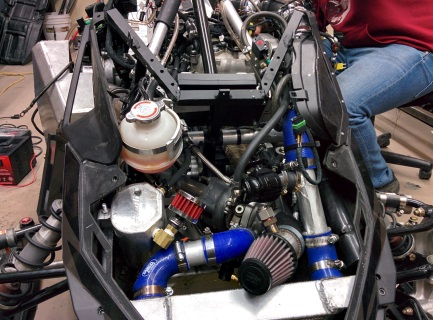 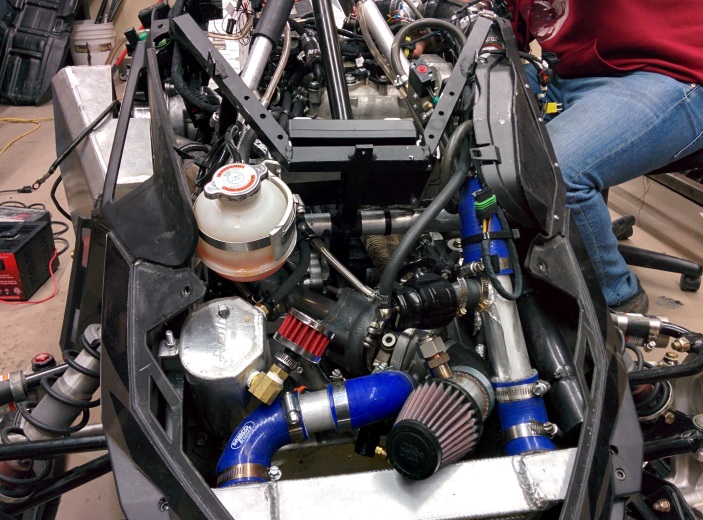 Snowmobile Modifications
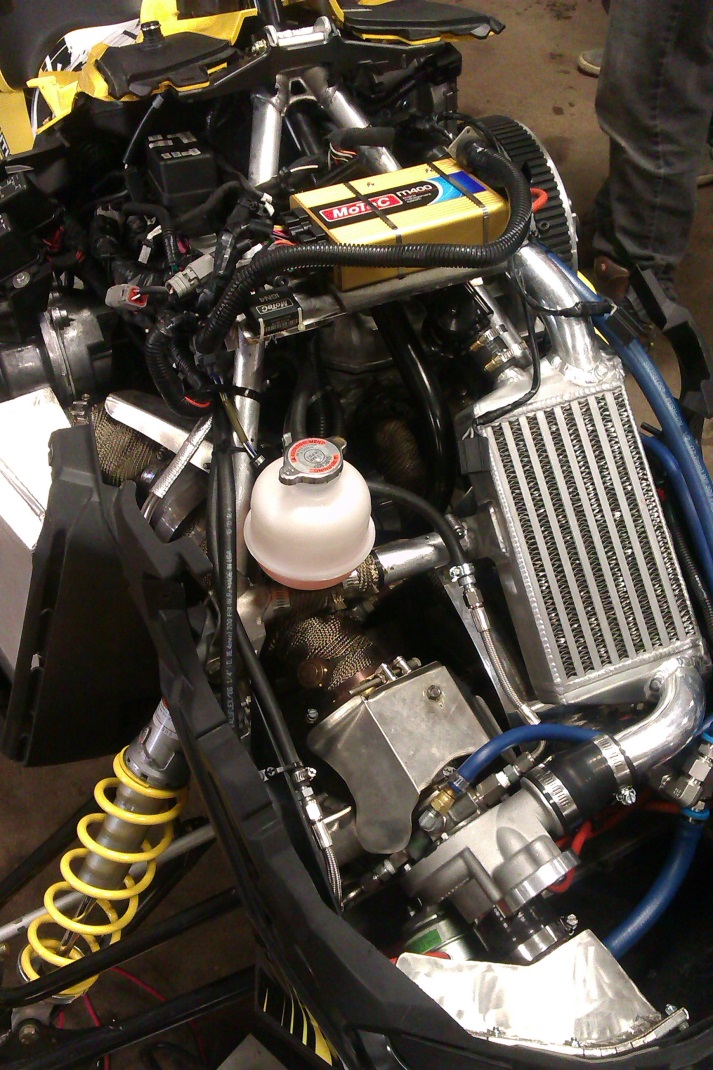 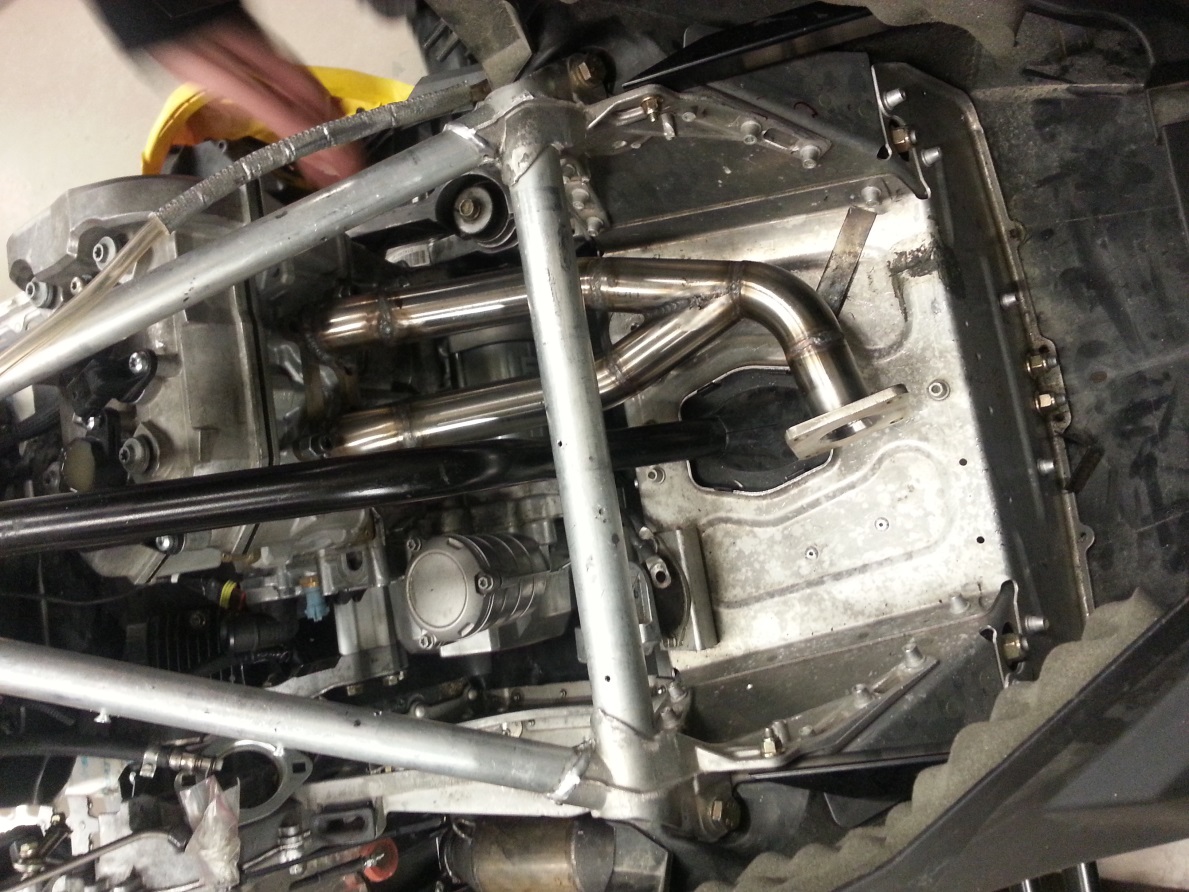 Figures 1 and 2. Turbocharger setup
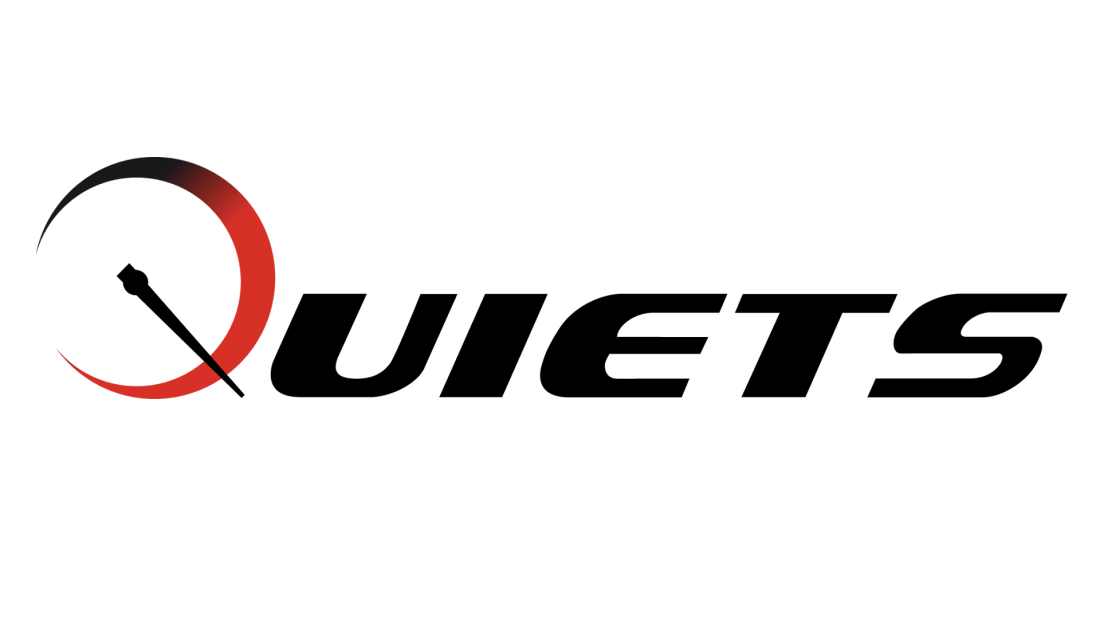 Appeal to Snowmobile Enthusiasts
Good Fuel Economy (in eco mode)
1.95 GPH at 45 MPH = 23 MPG (4900 rpm)

Noise reduction

Improved engine response (in sport mode)

And…
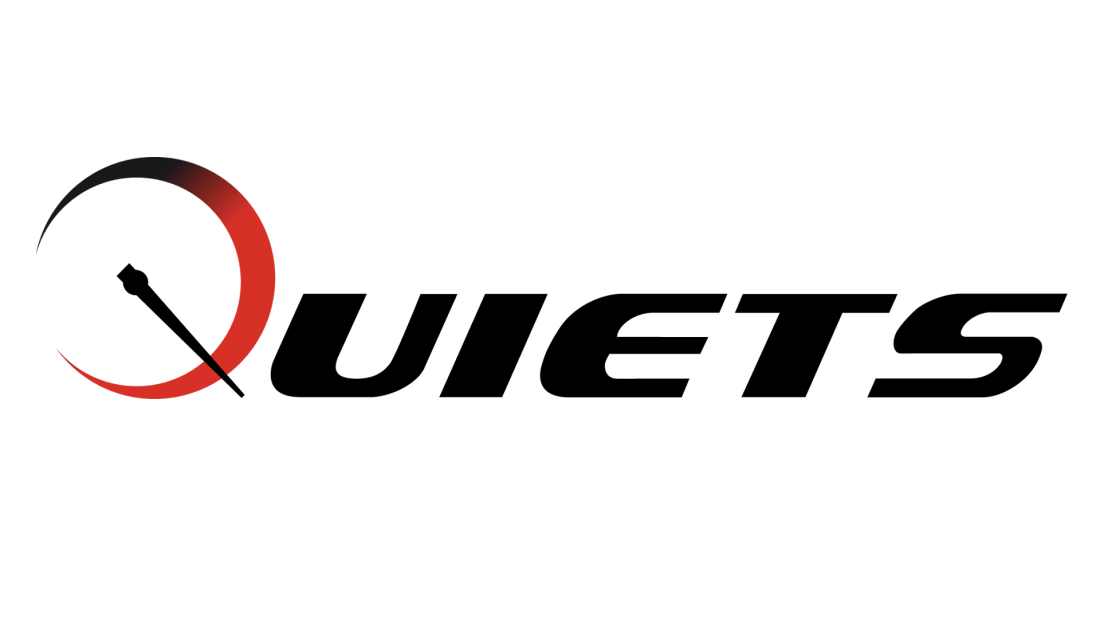 Appeal to Snowmobile Enthusiasts
More Power
82.58 hp
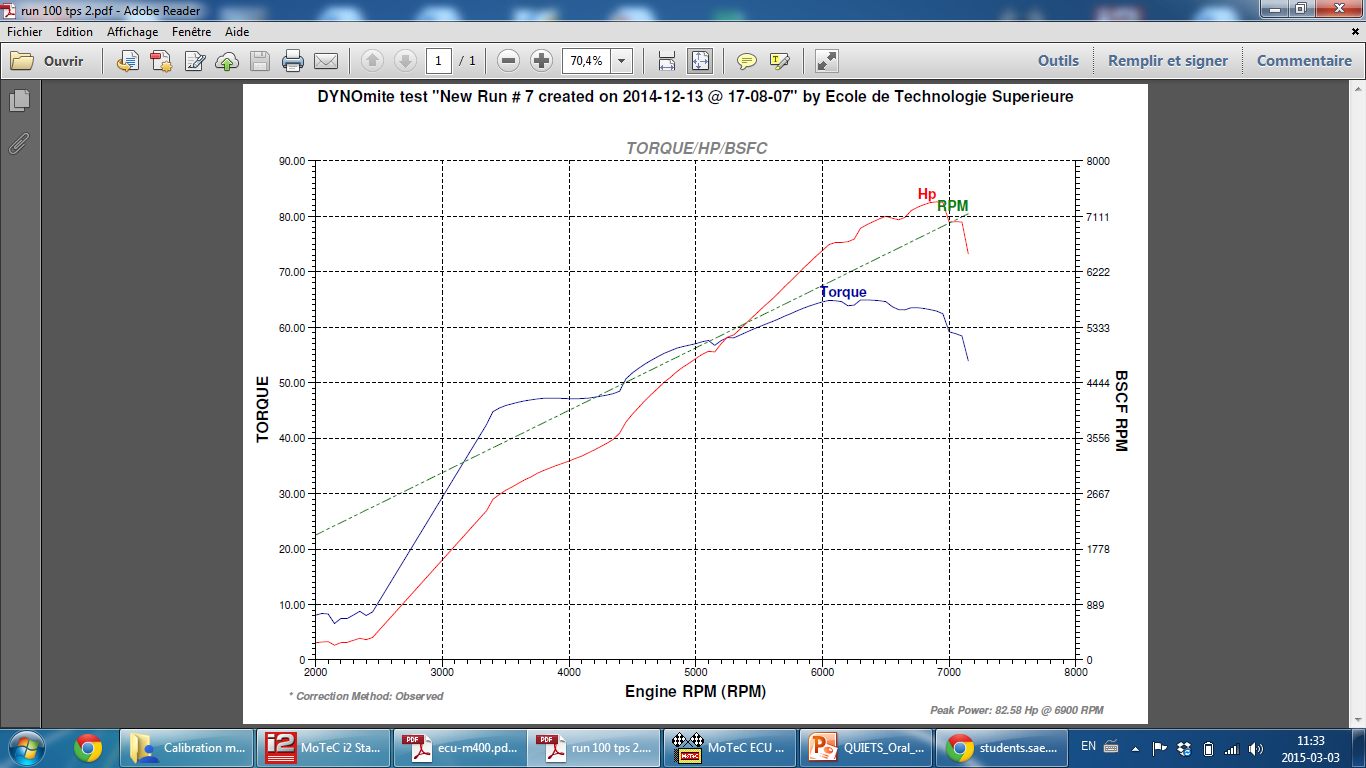 64 lbs-ft
Graph 1. 2015 prototype power sweep
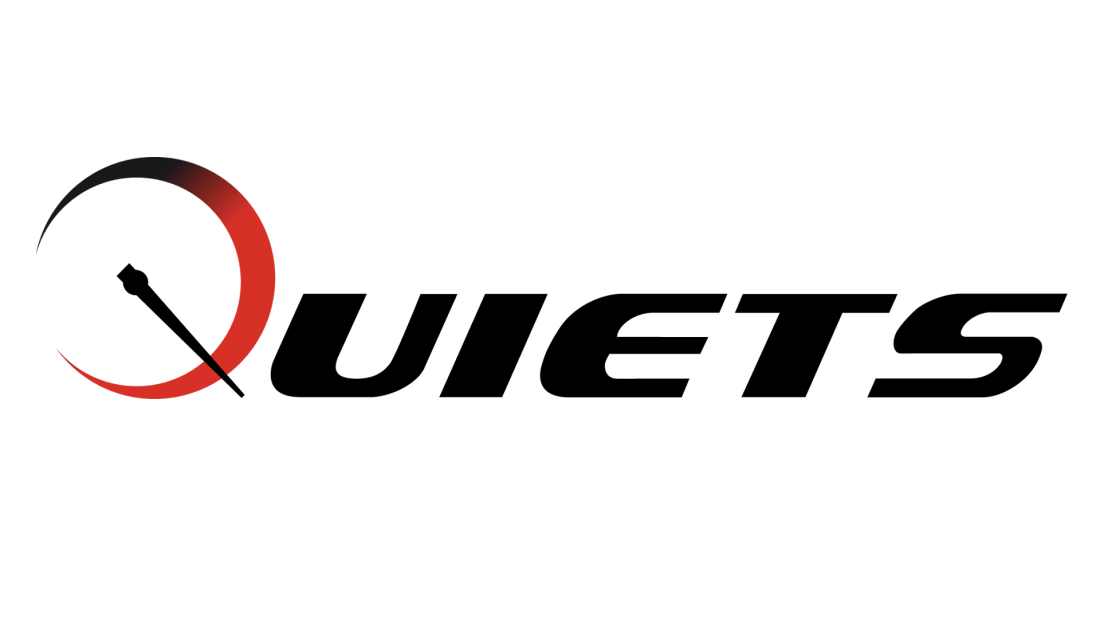 Emissions Control
Catalytic converter
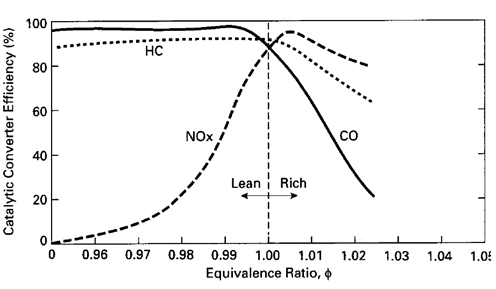 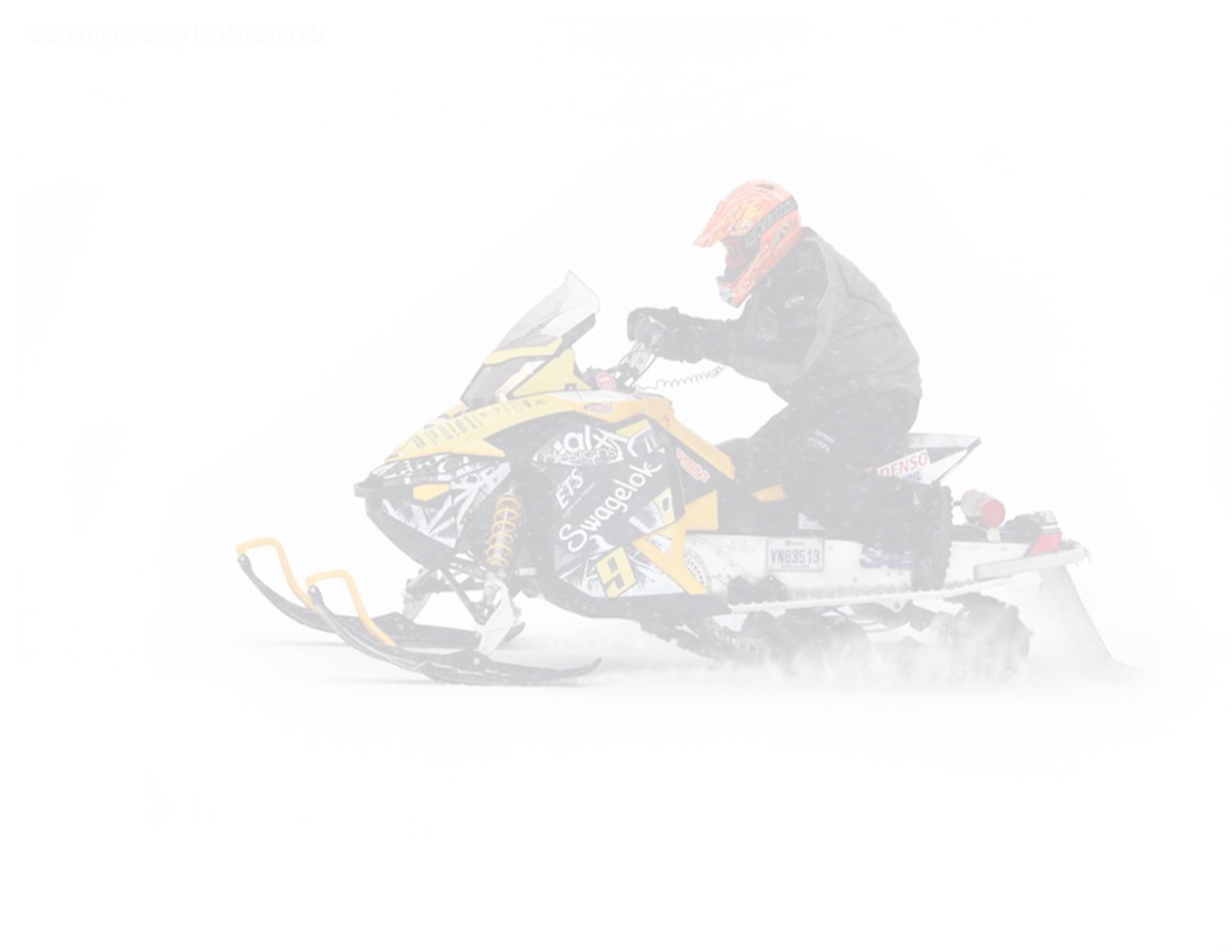 Graph 2. Catalytic Converter Efficiency vs Air/Fuel Ratio
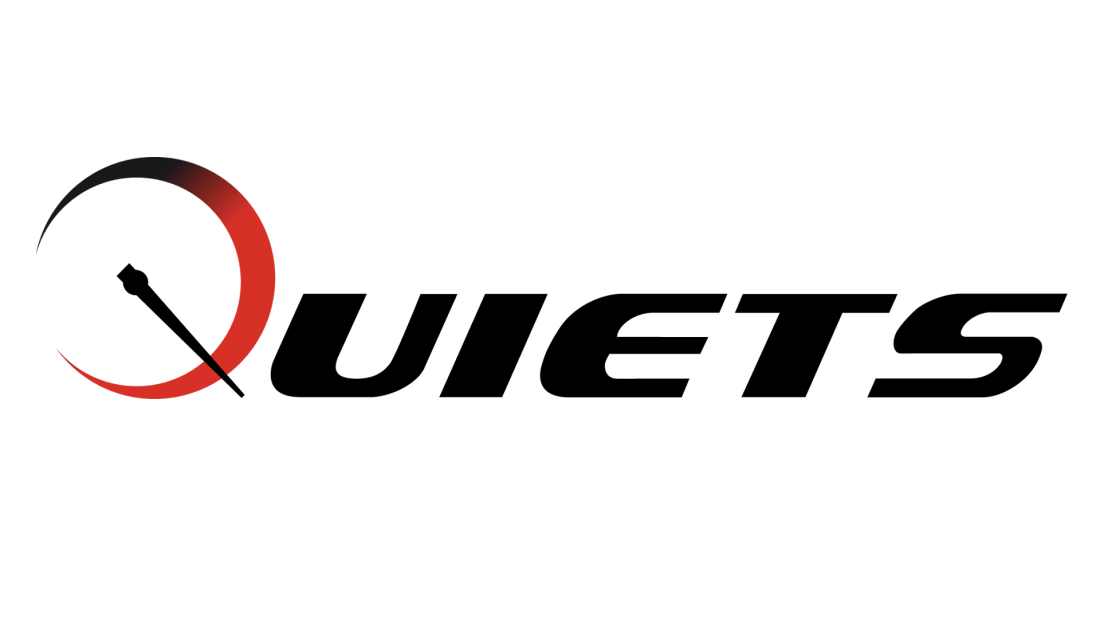 Emissions Control
Lean calibration at low load
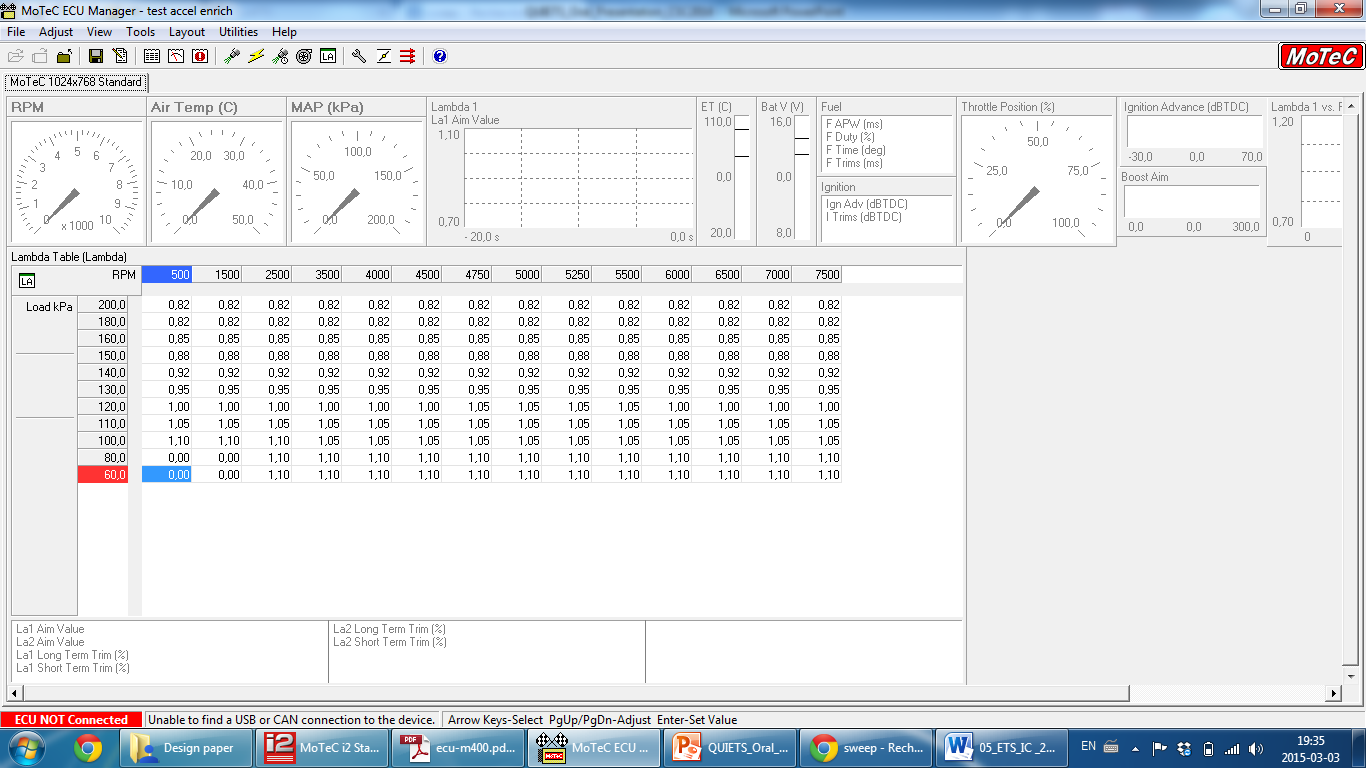 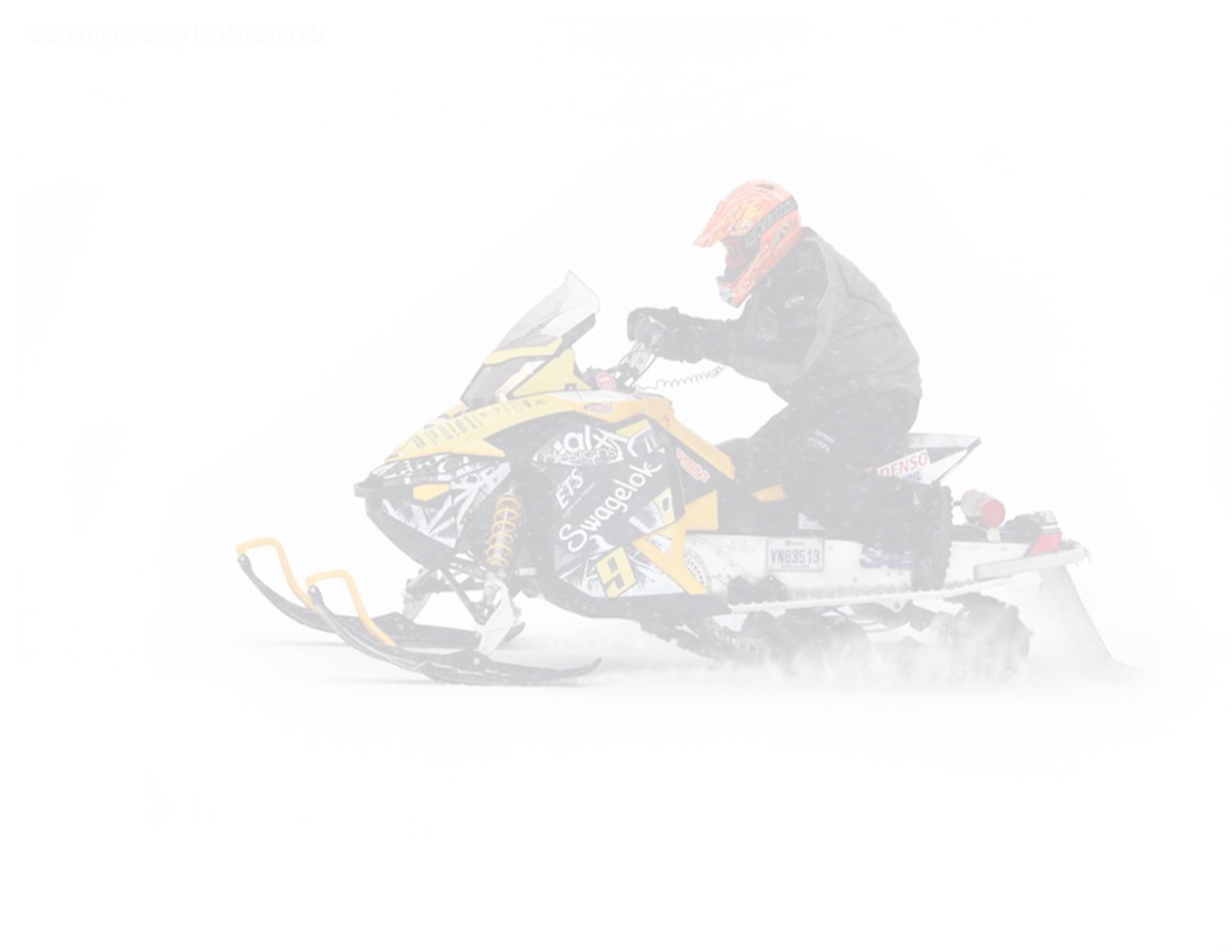 Table 1. Closed loop lambda  aim table
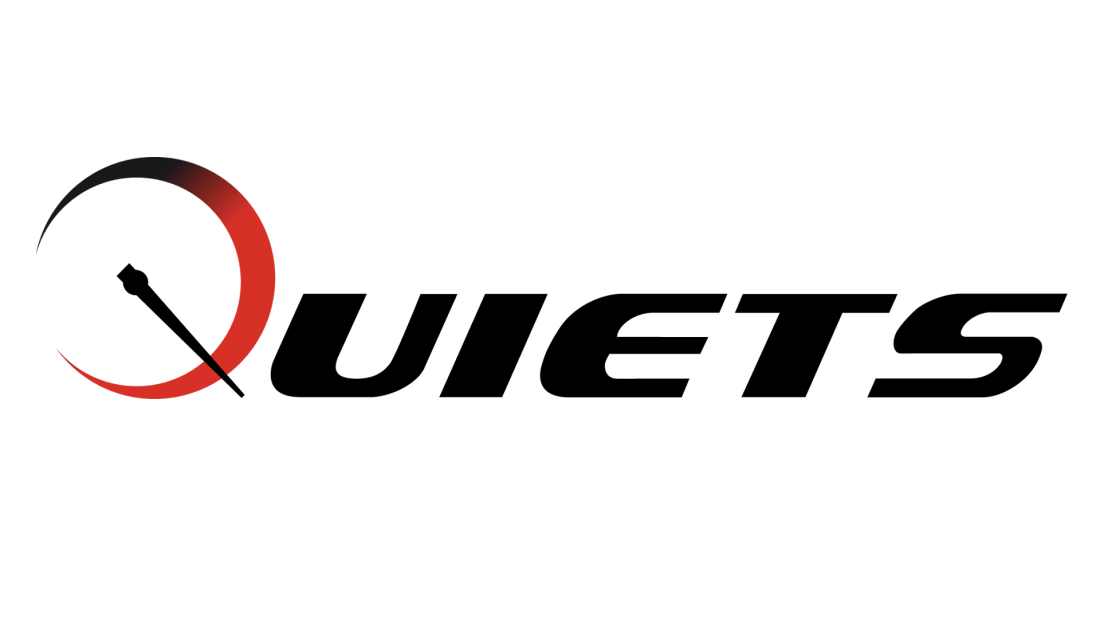 Emissions Control
Table 2. Mode specific emissions
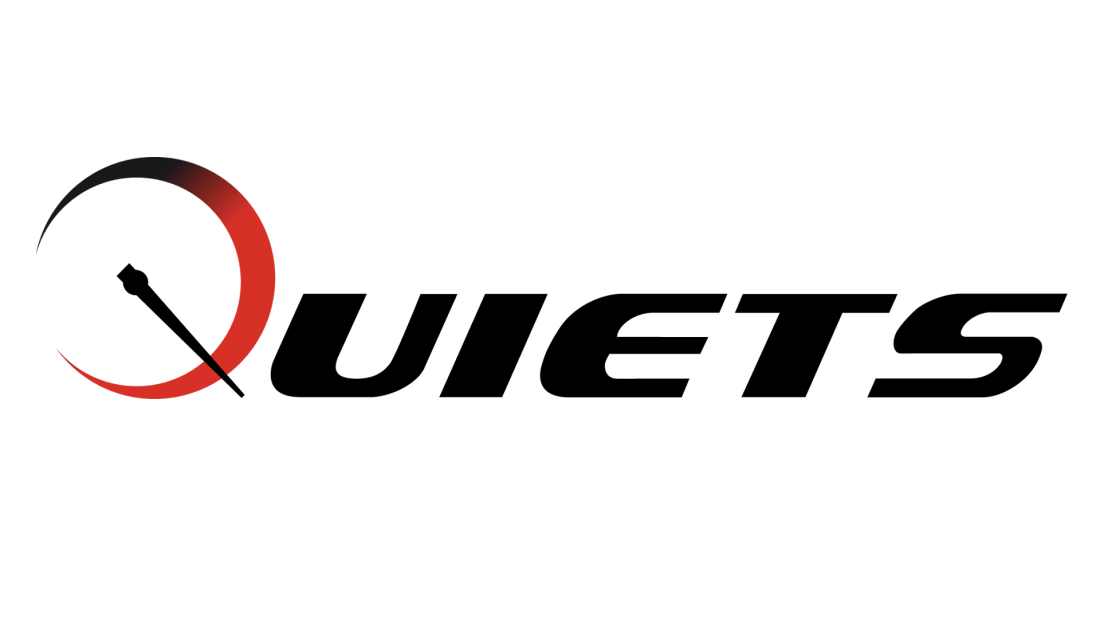 Noise Reduction
New exhaust system design
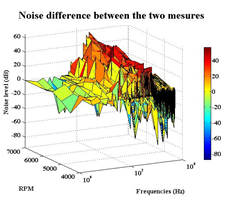 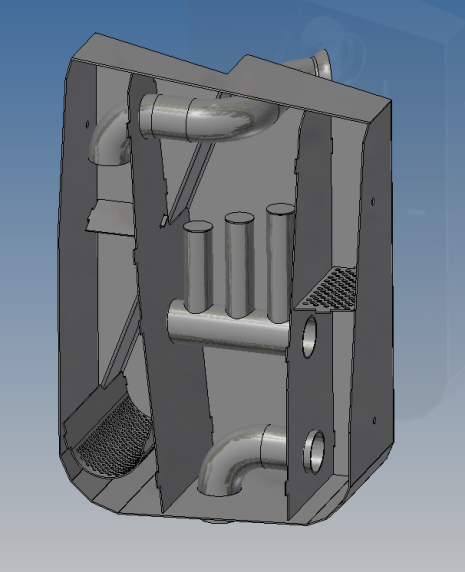 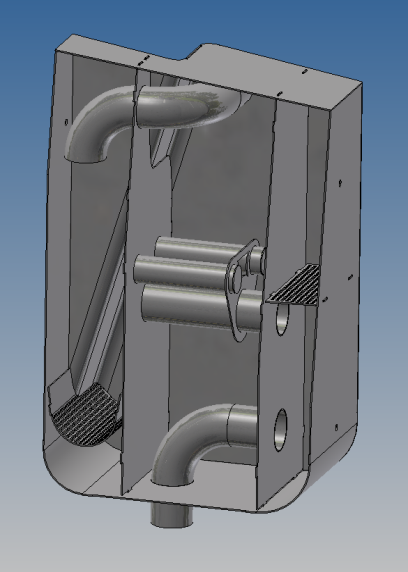 Actual
2013
Figures 2 and 3. Muffler's Interior Design
Graph 3. Sound test results
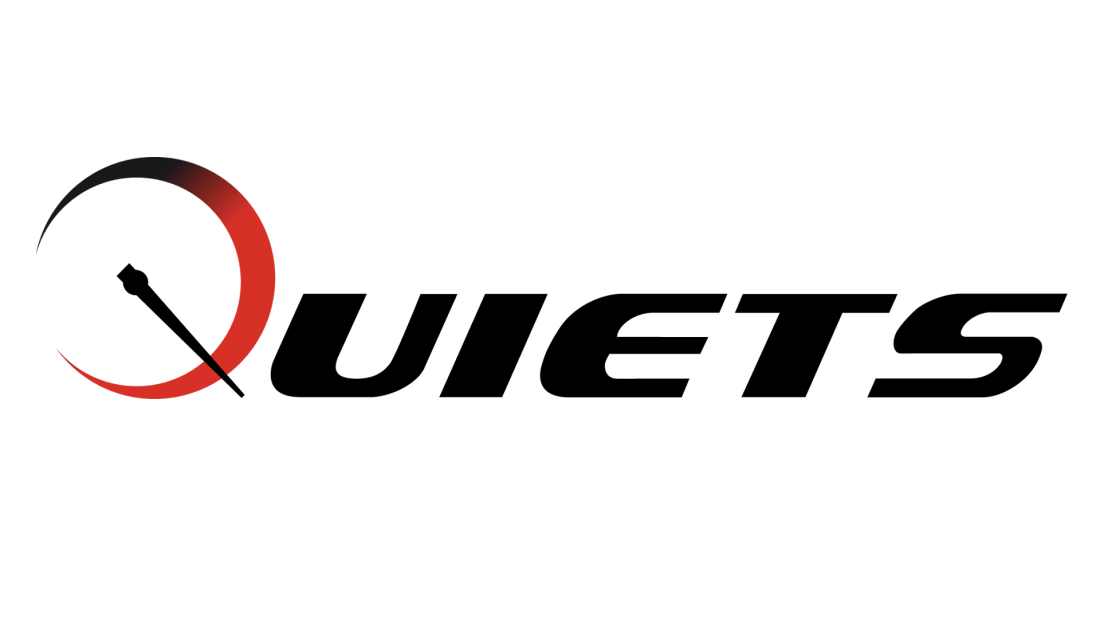 Noise Reduction
Suspension rework
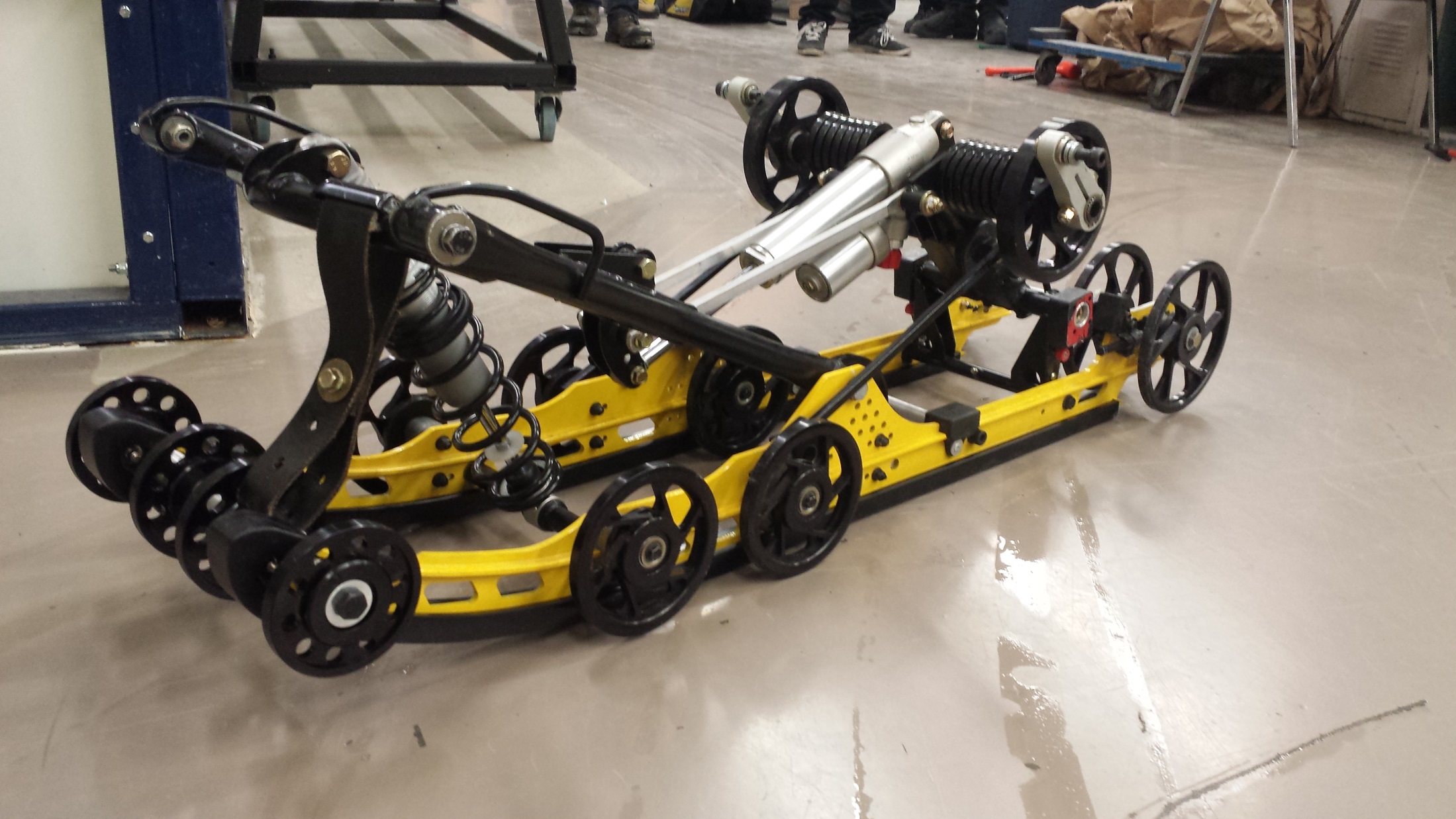 Figure 4. Modified  R-Motion suspension system
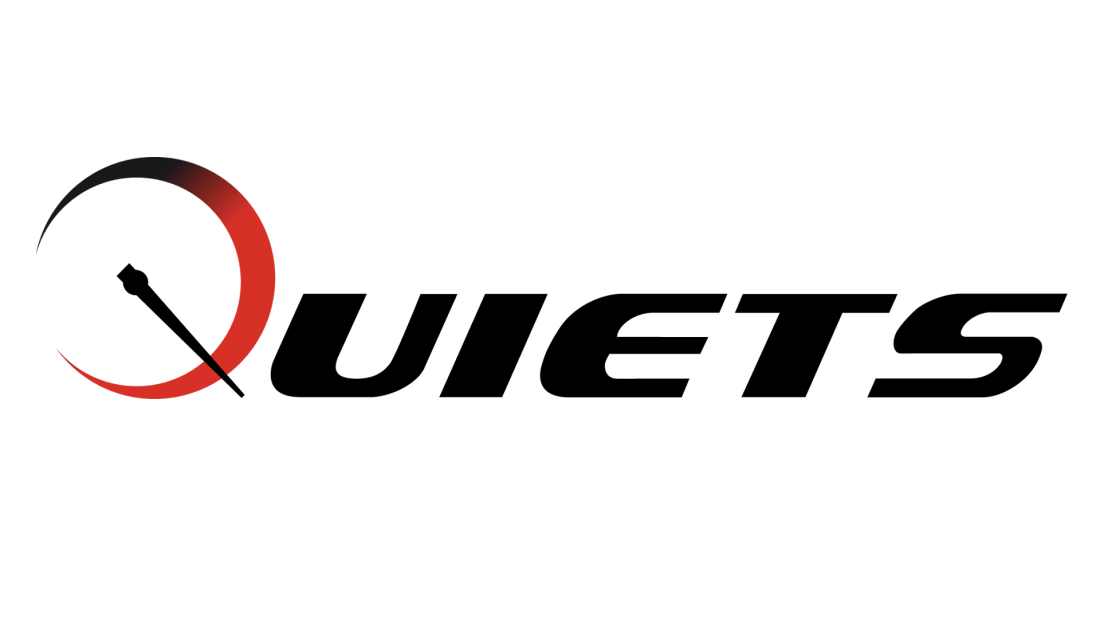 Noise Reduction
Test results
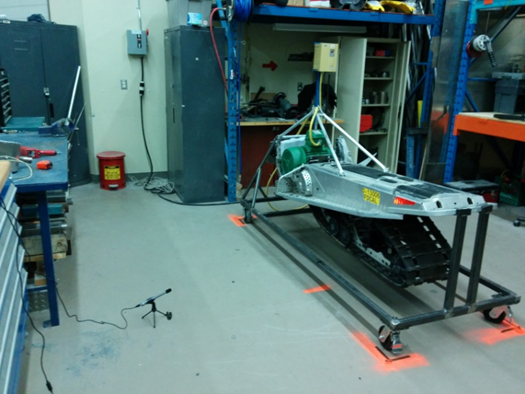 Figure 5. Track Acoustic Test bench
Graph 4. Sound test results
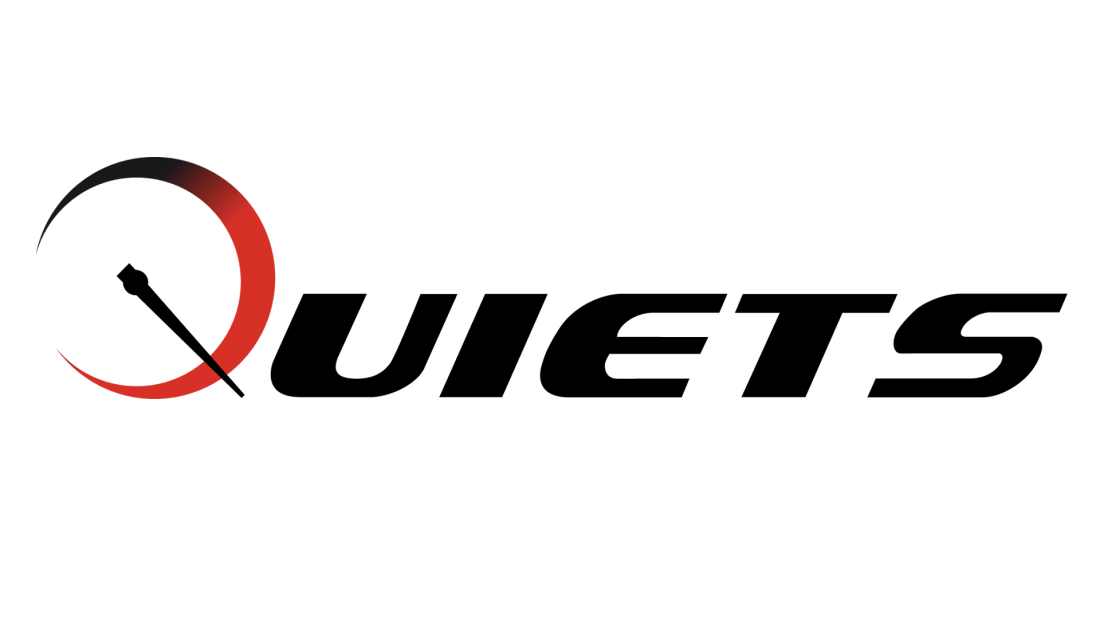 Noise Reduction
Acoustic dampening material
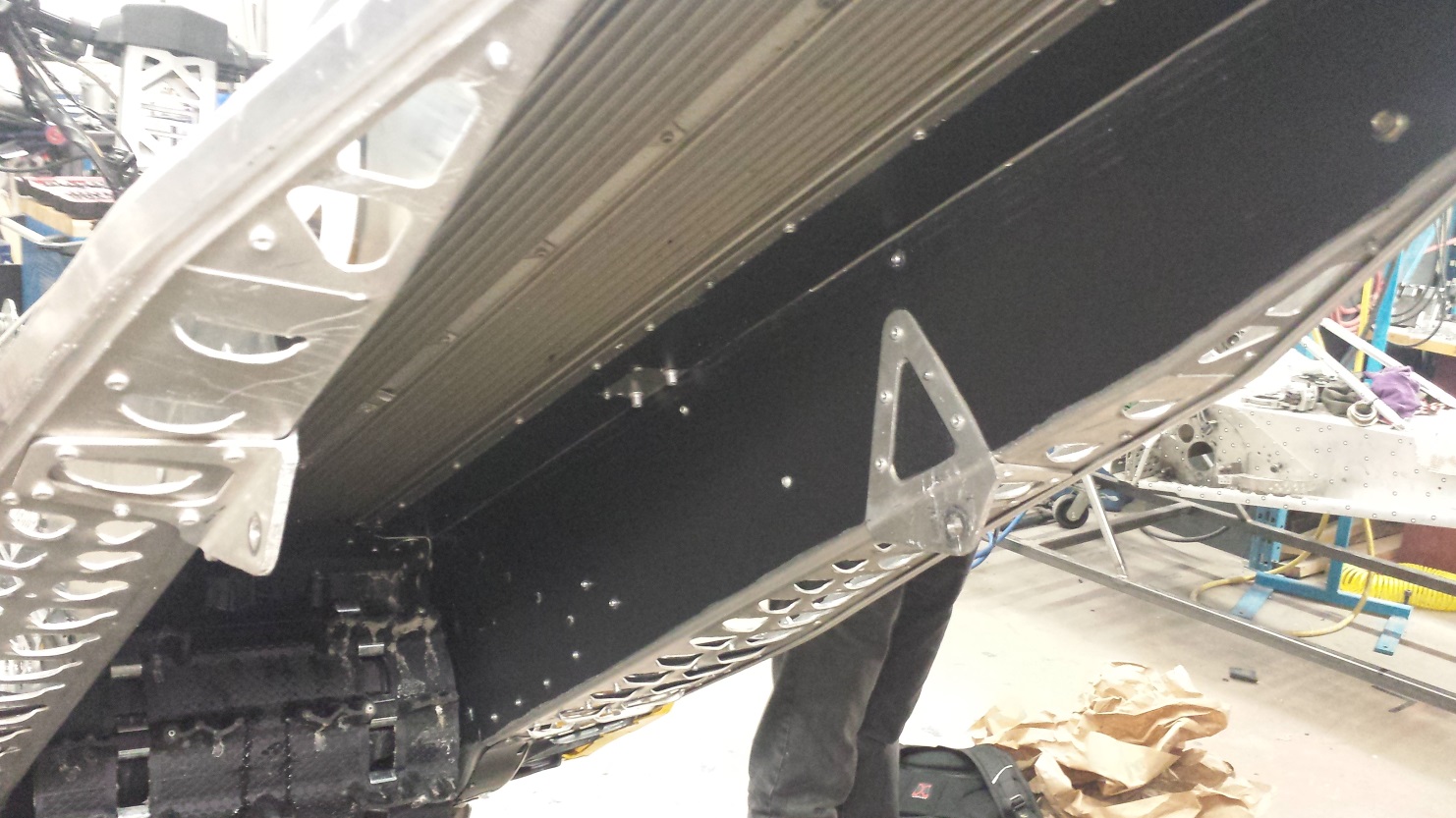 Figure 6. Soundproofed tunnel
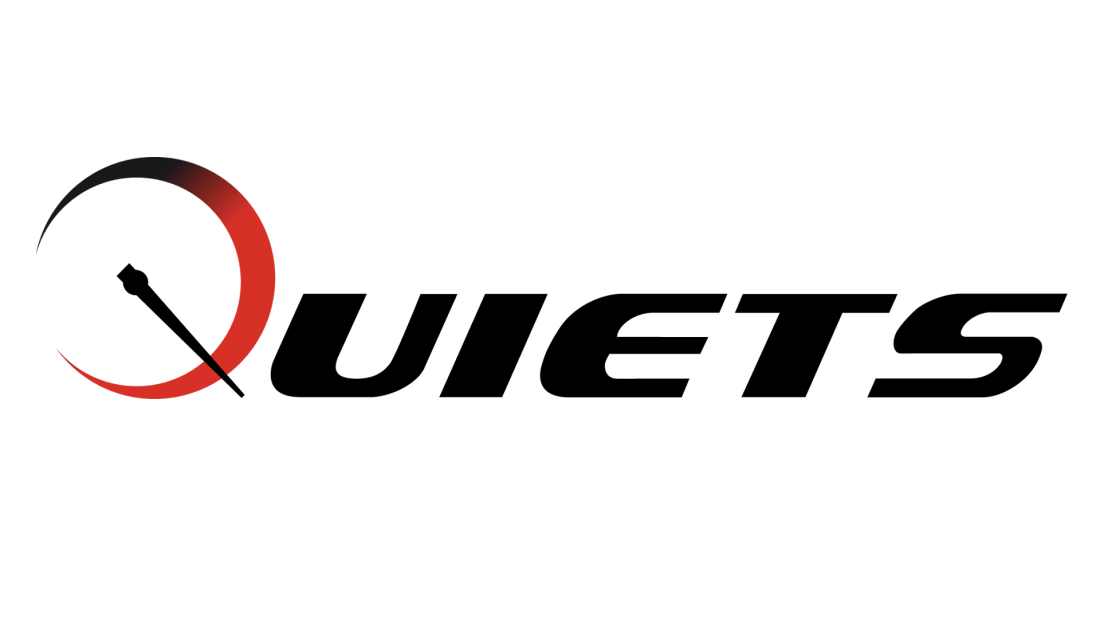 Conclusion
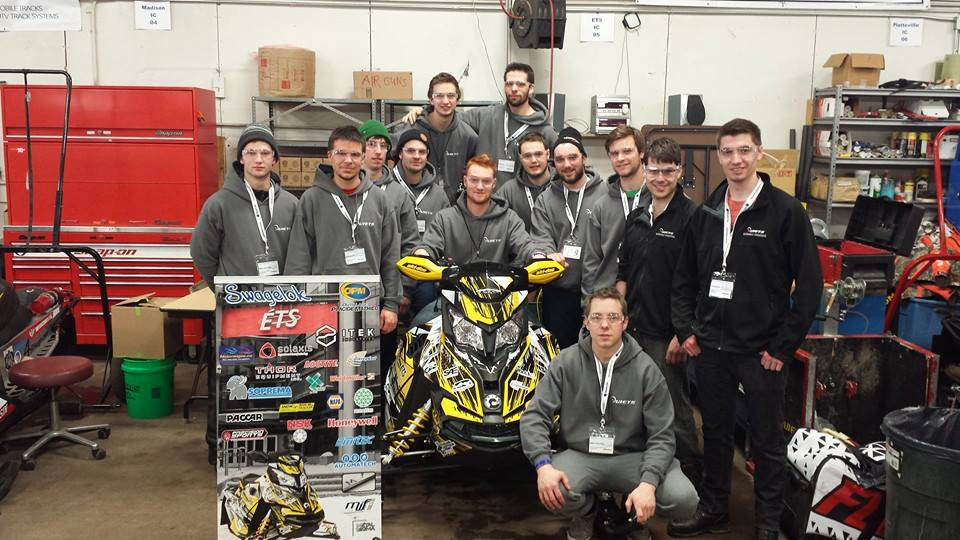 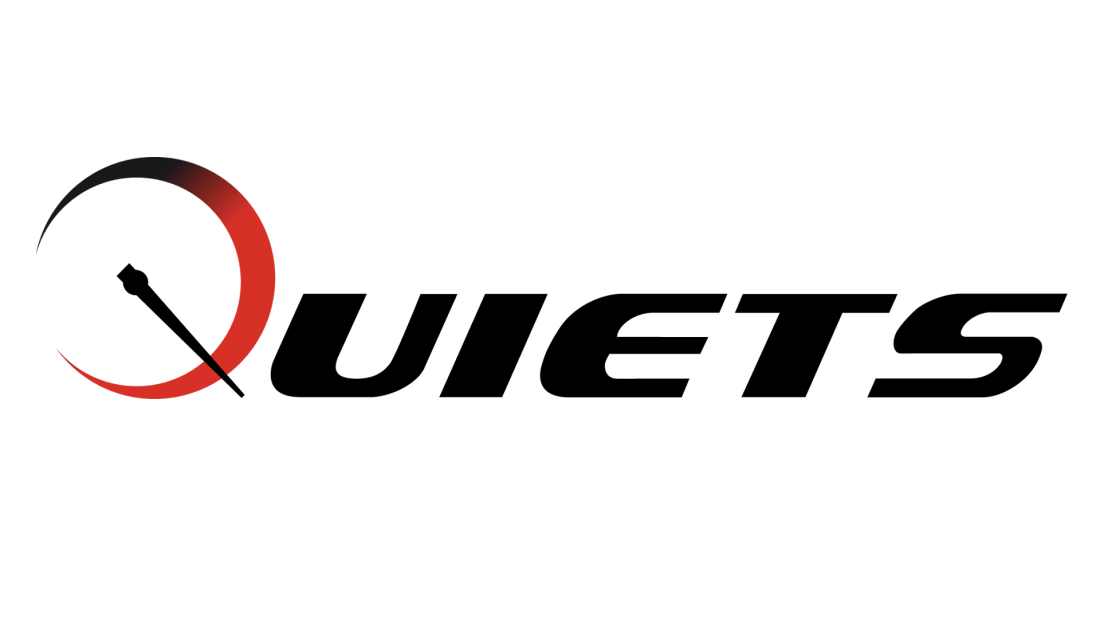